CHÀO MỪNG CÁC EM ĐẾN VỚI TIẾT TOÁN
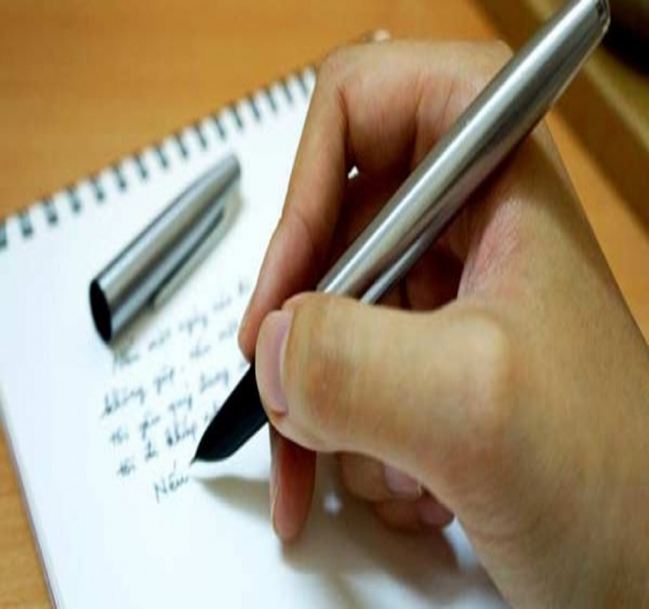 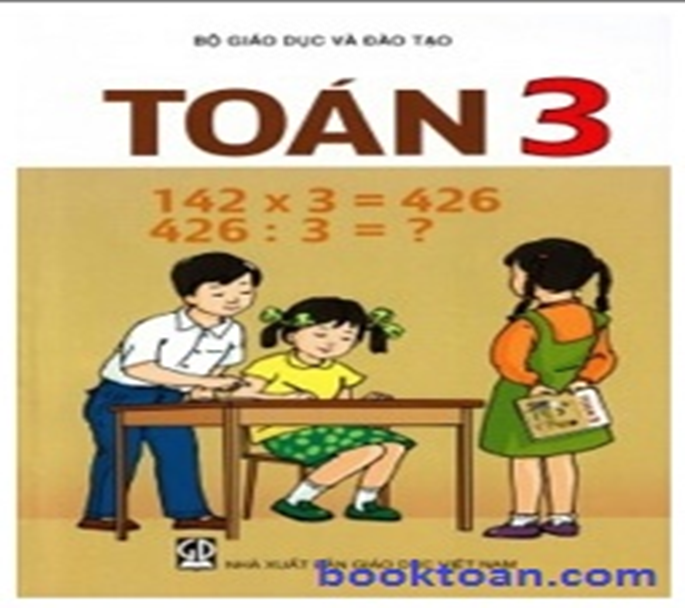 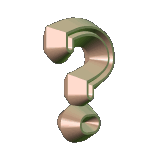 Khởi động
1. Số lớn nhất có năm chữ số là:
 A. 99 998
 B. 99 999
 C. 88 888
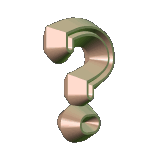 2. Biết 7042 : x = 7. 
        x = ?
 A. 1004
 B. 1005
 C. 1006
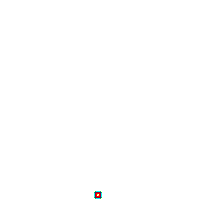 LUYỆN TẬP 
(TRANG 165)
28 921
4
BÀI 1: Tính (theo mẫu):
- 28 chia 4 được 7, viết 7.
7 nhân 4 bằng 28; 28 trừ 28 bằng 0.
- Hạ 9; 9 chia 4 được 2, viết 2.
0
9
7
0
2
3
2 nhân 4 bằng 8; 9 trừ 8 bằng 1.
2
1
- Hạ 2; được 12; 12 chia 4 được 3, viết 3.
0
1
3 nhân 4 bằng 12; 12 trừ 12 bằng 0.
1
- Hạ 1 ; 1 chia 4 được 0, viết 0.
28 921 : 4  = 7230 (dư 1)
0 nhân 4 bằng 0 ; 1 trừ 0 bằng 1,dư 1.
* Lưu ý : Số dư luôn luôn nhỏ hơn số chia.
BÀI 1: Tính (theo mẫu)
18 752   3
12 760   2
25 704    5
07
  15
    02
      2
6250
5140
07
  20
    04
      4
07
  16
    00
      0
6380
Bài 2: Đặt tính rồi tính:
a) 15 273 : 3
c) 36 083 : 4
b) 18 842 : 4
36 083   4
18 842   4
15 273   3
9020
00
  08
    03
      3
28
  04
    02
      2
02
  27
    03
      0
4710
5091
BÀI 3: Một kho chứa 27 280 kg thóc gồm thóc nếp và thóc tẻ, số 
thóc nếp bằng      số thóc trong kho. Hỏi mỗi loại thóc có bao 
nhiêu ki – lô – gam?
Bài giải
Tóm tắt:
Số ki-lô-gam thóc nếp có  là:
27 280 kg
27 280  :  4  = 6820 (kg)
Số ki-lô-gam thóc tẻ có là :
? kg thóc nếp
? kg thóc tẻ
27 280 – 6820  = 20 460 (kg)
Đáp số : Thóc nếp: 6820kg .
Thóc tẻ: 20 460kg
BÀI 4: Tính nhẩm:
12 000 : 6 = ?
Nhẩm: 12 nghìn : 6 = 2 nghìn
Vậy 12 000 : 6 = 2000
S.
ĐỐ
BẠN
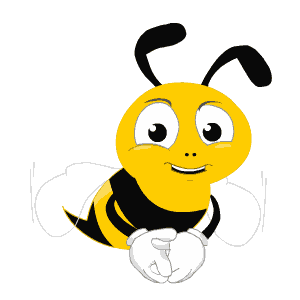 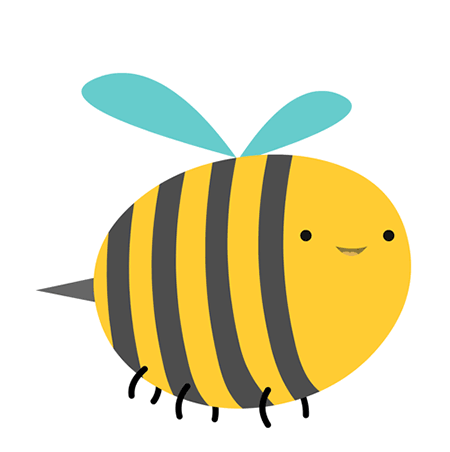 15 000 : 3  = ?
A. 5000
B. 4000
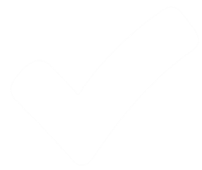 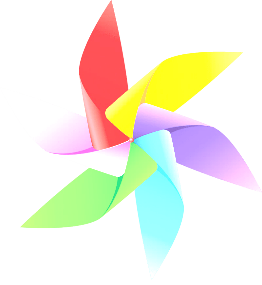 C. 6000
D. 50 000
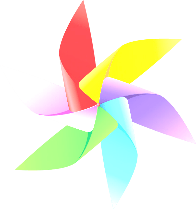 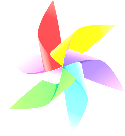 24 000 : 4 = ?
A. 60 000
B. 6000
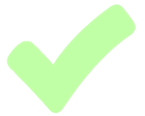 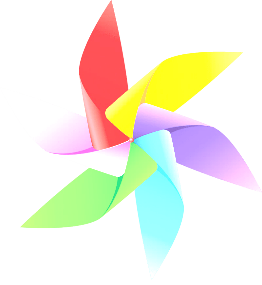 C. 4000
D. 8000
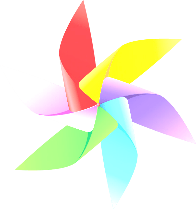 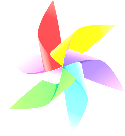 56 000 : 7 = ?
A. 8000
B. 9000
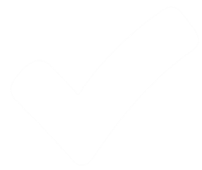 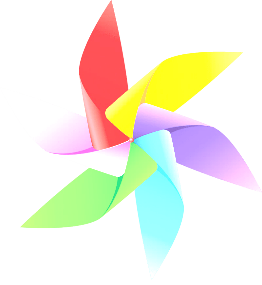 C. 7000
D. 5600
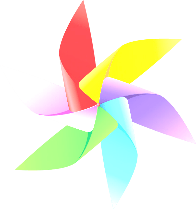 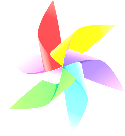 Dặn dò
- Làm Sách bài tập toán.
+ Bài: Luyện tập/trang 78.
+ Xem trước bài: Bài toán liên quan đén rút về đơn vị(tiếp theo) Sách giáo khoa trang 166.
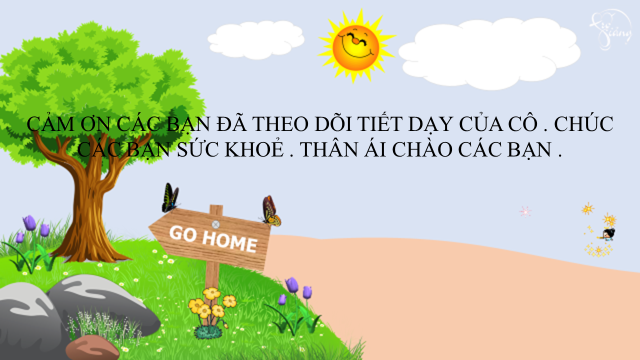